Изменения в системе общего образования. Обзор изменений законодательства.
Об особенностях формирования учебных  планов	на 2024-2025 учебный год
РМО, Секция учителей истории, обществознания, ИиКГА, МХК
Мерова И.С., учитель истории и обществознания МОУ «Иогачская  СОШ», ВКК
Тема: «Тенденции и перспективы развития системы образования 
и воспитания в 2024-2025 учебном году»
Турочак 23.08.2024
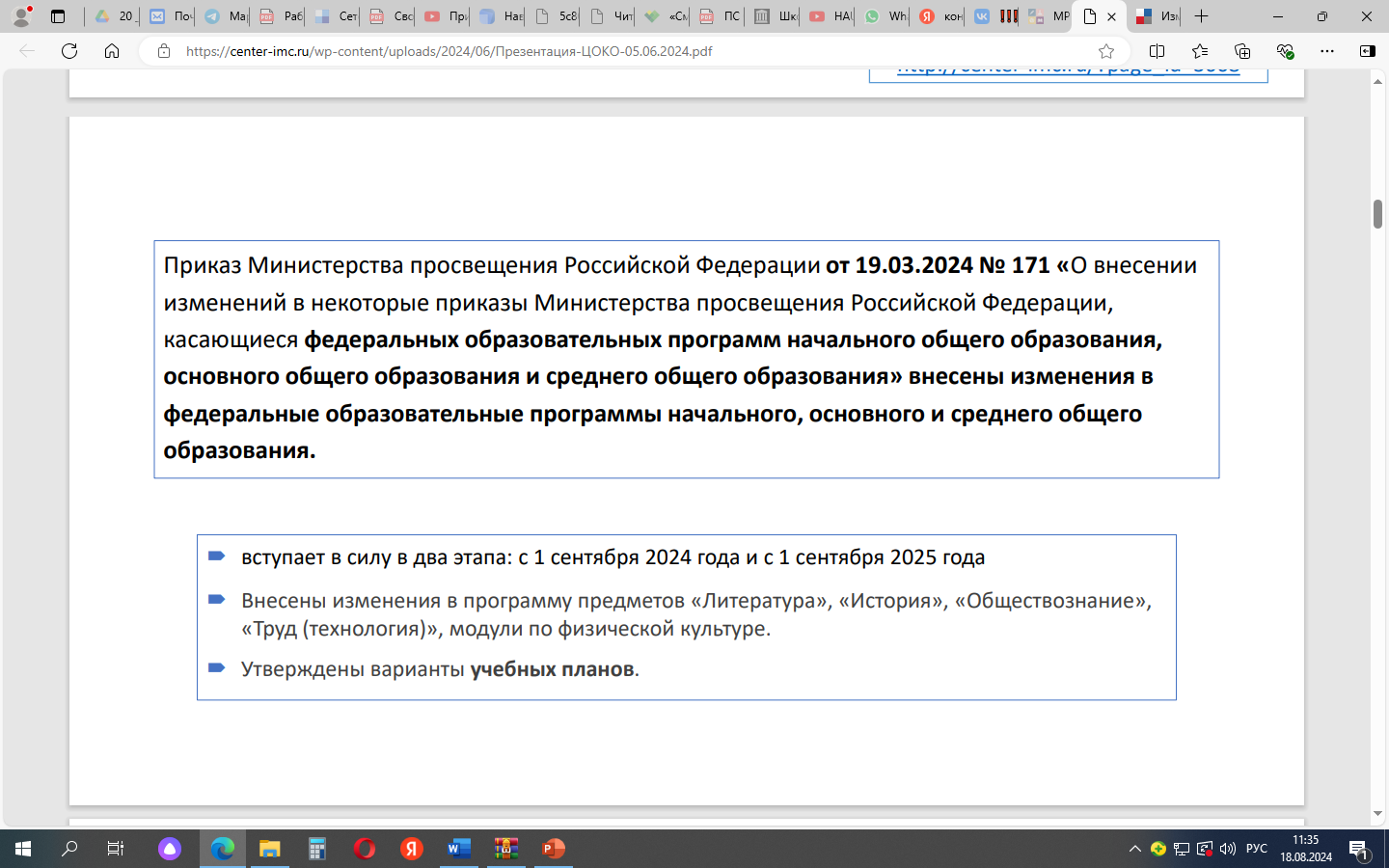 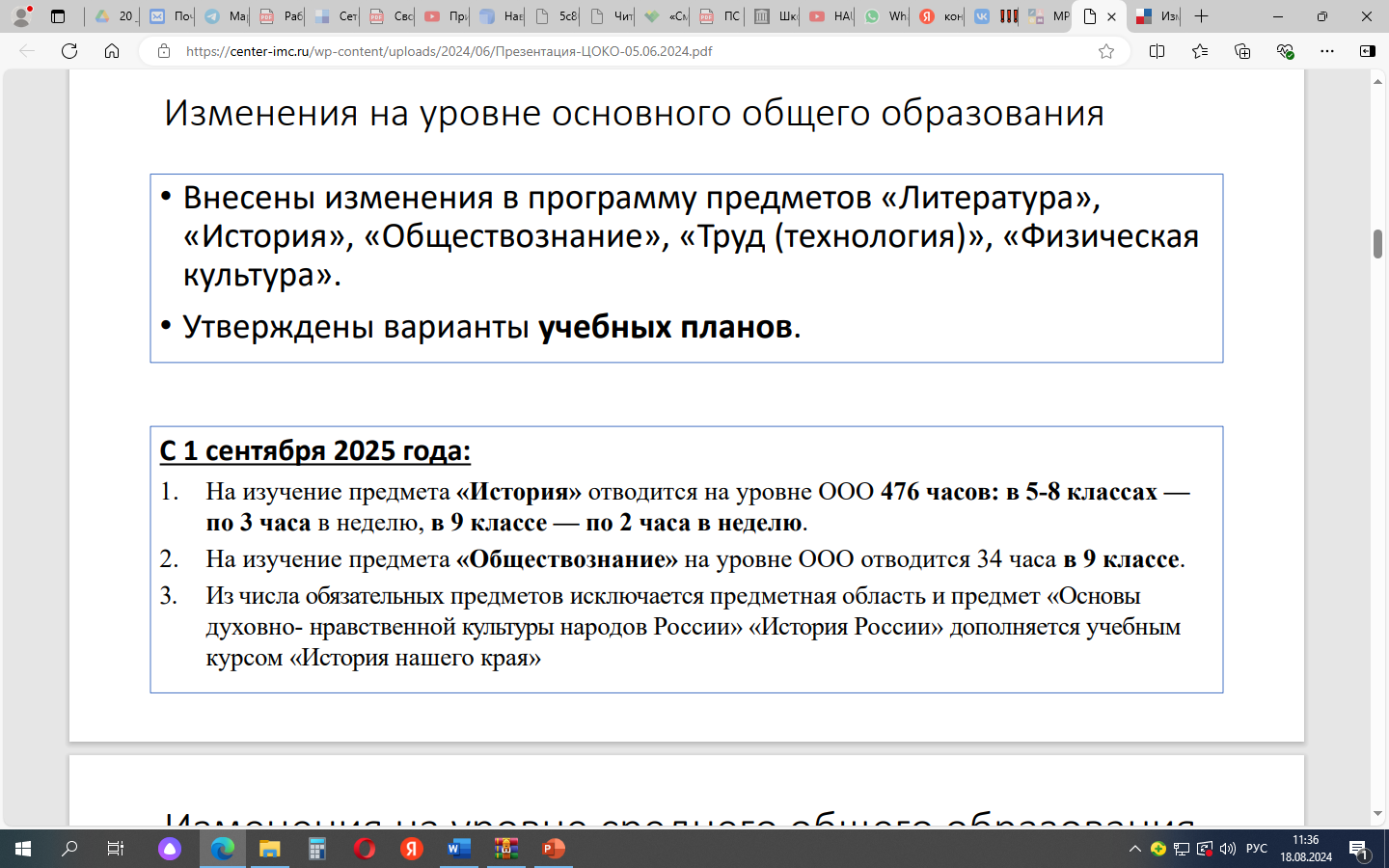 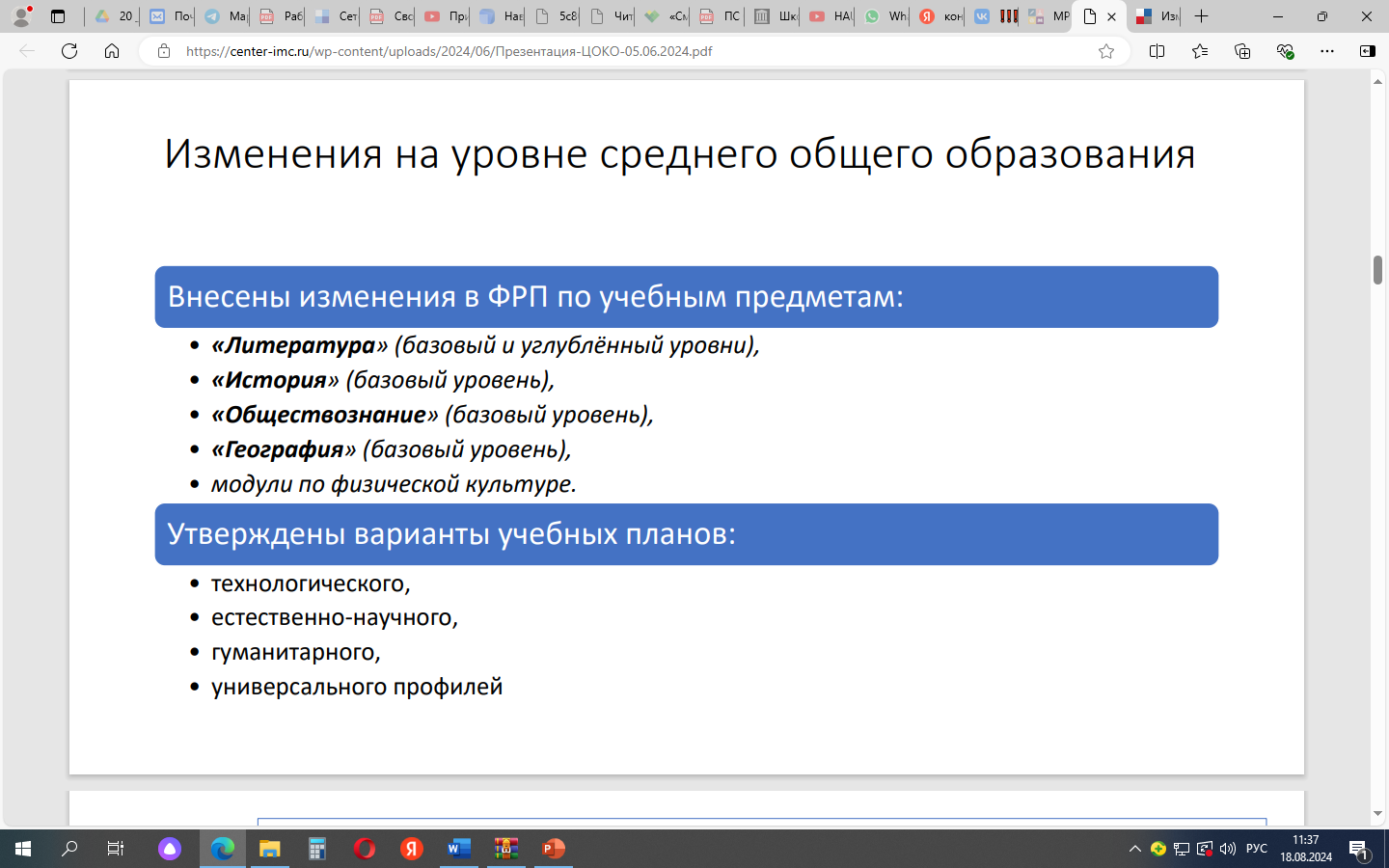 Нормативные документы к новому учебному году
Приказ Минпросвещения	БЫЛО
СТАЛО
Предметная область «Физическая  культура и основы безопасности  жизнедеятельности»
Приказ Министерствапросвещения
Российской Федерации от27.12.2023 № 1028
«О внесении изменений в некоторыеприказы
Минобрнауки и Минпросвещения России,  касающиеся федеральных государственных
стандартов основного общего образования и
среднего общего образования»
Предметная область «Физическая  культура»
Предметная область «Основы
безопасности и защиты Родины» (ОБЗР)

Учебный предмет «Основы безопасностии
защиты Родины»
Учебныйпредмет «Основы безопасности  и жизнедеятельности»
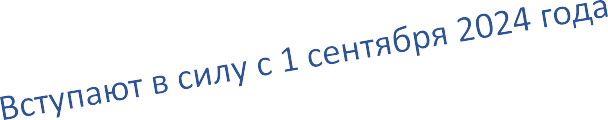 Дополнено предметное содержание
Приказ Министерства просвещения  Российской Федерации от 22.01.2024 № 31
«О внесении изменений в некоторые
приказы Минобрнаукии Минпросвещения  России, касающиесяфедеральных  государственных стандартов начального  общего образования и основного общего  образования»
Учебный предмет «Технология»
Учебныйпредмет «Труд (технология)»
Приказ Минпросвещения России
«О внесении изменений в некоторые приказы Министерства просвещения Российской Федерации, касающиеся федеральных  образовательныхпрограммначальногообщего образования, основногообщего образованияи среднегообщего образования»  от 19.03.2024 № 171
ФОП ООО	ФОП СОО
ФОП НОО
ФРП по учебным предметам: «Литература» (базовый  уровень); «Литература (углубленный уровень);
«История» (базовый уровень), «Обществознание»  (базовый уровень), «География» (базовый уровень)
ФРП по учебному предмету «Физическая культура»  дополнена модулями: «Городошный спорт»,
«Гольф», «Биатлон», «Хоккей на траве», «Роллер
спорт», «Скалолазание», «Спортивный туризм»,
«Ушу», «Чир спорт», «Перетягивание каната»,
«Компьютерный спорт», «Бокс», «Дзюдо»,
«Танцевальный спорт», «Киокусинкай», «Тяжелая  атлетика».
Во все варианты ФУП внесены предметные области
«Физическая культура», «Основы безопасности и  защиты Родины»; учебный предмет «Основы  безопасности и защиты Родины».
ФРП по учебному предмету
«Физическая культура» дополнена
модулями: «Коньки», «Теннис»,
«Городошный спорт», «Гольф»,
«Биатлон», «Роллер спорт»,
«Скалолазание», «Спортивный  туризм», «Хоккей на траве», «Ушу»,
«Чир спорт», «Перетягивание каната»,
«Бокс», «Дзюдо», «Танцевальный  спорт», «Киокусинкай», «Тяжелая  атлетика»
ФРП учебному предмету «Труд  (технология)»
В 5 вариантов ФУП внесен  учебный
предмет «Труд (технология)».
ФРП по учебным предметам: «Литература»,
«История», «Обществознание», «Труд
(технология)»
ФРП по учебному предмету «Физическая  культура» дополнена модулями: «Городошный  спорт», «Гольф», «Биатлон», «Хоккей на траве»,
«Роллер спорт», «Скалолазание», «Спортивный  туризм», «Ушу», «Чир спорт», «Перетягивание  каната», «Компьютерный спорт», «Бокс»,
«Дзюдо», «Танцевальный спорт»,
«Киокусинкай», «Тяжелая атлетика».
В 6 вариантов ФУП внесены  предметные  области «Физическая культура», «Основы  безопасности и защиты Родины»; учебные  предметы «Основы безопасности  и защиты  Родины» и«Труд (технология)».
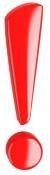 Варианты реализации программ (выбор модулей) по учебным предметам«Физическая культура»,
«Труд (технология)» осуществляется образовательной организацией исходя из имеющихся в ней
условий, описанных в организационном разделеосновной образовательной программы!
Требования к организации образовательногопроцесса
Дополнительные занятияи (или) занятия по  внеурочной деятельности, общественно полезный труд  рекомендуется планировать в дни с наименьшим  количеством обязательных уроков. Рекомендуемая
продолжительность дополнительных занятий и занятий  внеурочной деятельностью статической направленности  составляет 1 - 2 часа с учетом дневной суммарной  образовательнойнагрузки; общественно полезным трудом -  45 минут для обучающихся 1 - 4 классов и 1,5 часа для  обучающихся 5 - 11 классов один раз в неделю

Организацию внеурочной деятельности рекомендуется  осуществлять с учетом выбора участниками  образовательных отношений форм деятельности, отличных  от урочной (экскурсии, походы, соревнования, посещения  театров, музеев, проведение общественно-полезных
практик и иные формы), в том числе в выходные и  каникулярные дни.
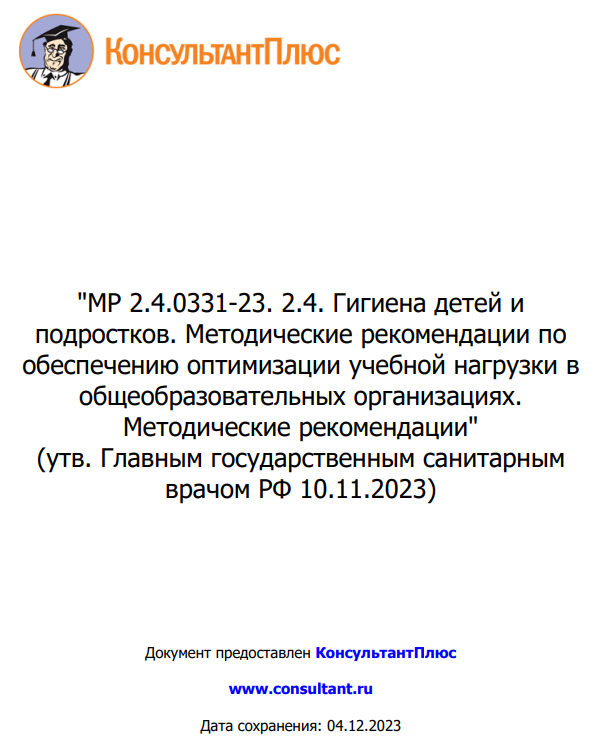 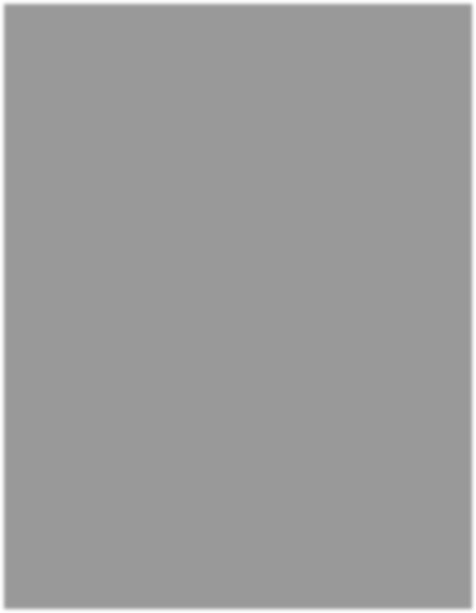 Труд (технология)
Учебный предмет «Труд (технология)» обязателен.
РП по предмету – непосредственного применения с 1 сентября 2024 года с 1 по 9 классы
Предметно-практическая деятельность
Приобретение базовых навыков работы с различными материалами
Знакомство с миром профессий, самоопределение и ориентация
обучающихся в сферах трудовой деятельности
Расширение модуля«Компьютерная графика. Черчение»
Расширение модуля«Робототехника» (в части БПЛА)
Добавлениев каждыймодультемы«Мир профессий»
Нетжесткого распределения часов на изучение каждого модуля
как инвариантного, так и вариативного
НОО: 135 часов (1 ч. в неделю)
ООО: 272 часа ( 5-7 кл. - 2 ч., 8-9 кл. - 1 ч. в неделю)
Модули программ
«Производство и технологии» (модульреализуется с 5 по 9 класс).
«Технологии обработки материалов и пищевых продуктов»
«3D-моделирование, прототипирование, макетирование»
«Технологии, профессии и производства»
«Технологии ручной обработки материалов»
«Конструирование и моделирование»
Инвариантные
«Компьютернаяграфика. Черчение»
«Робототехника»
«Информационно-коммуникационные  технологии»
«Сельскохозяйственные машины и оборудование»
«Автоматизированные системы»
«Животноводство»
«Растениеводство» и др.
Вариативные
(примерные)
Приказ Министерства просвещения Российской Федерации  от 22.01.2024 № 31. (Зарегистрирован 22.02.2024 № 77330)
http://publication.pravo.gov.ru/document/0001202402220008
Труд (технология)
ПЕРЕЧЕНЬ ПОРУЧЕНИЙПрезидента Российской Федерации  по итогам заседания Президиума Государственного Совета
РоссийскойФедерации 4 апреля 2023 г. Пр-1118ГС от 4 июня 2023 г.
Изучение черчения
ОДНА ИЗ САМЫХ ВАЖНЫХ ЗАДАЧ НАШЕЙ СТРАНЫ
СЕГОДНЯ - ОБЕСПЕЧЕНИЕ ЕЁ ТЕХНОЛОГИЧЕСКОГО СУВЕРЕНИТЕТА
Обеспечение изучение основ  черчения обучающимися
на уровне ООО
Учебный курс «Черчение»  (10-11 кл., инженерный  (технологический)
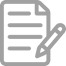 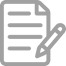 На федеральном уровне осуществляется разработка  программы учебного курса «Черчение» для обучающихся  10-11 кл., осваивающих технологический (инженерный)  профиль.
Срок разработки программы - II квартал 2024 г.
С 1 сентября 2024 г. данныйучебный курс должен быть
включен в вариативную часть УП технологического  (инженерного) профиля.
В рамках обязательного изучения учебного  предмета «Труд (технология)» на уровне  основного общего образования
предусмотрено освоение обучающимися  модуля «Компьютерная графика. Черчение»  (расширено содержаниемодуля)
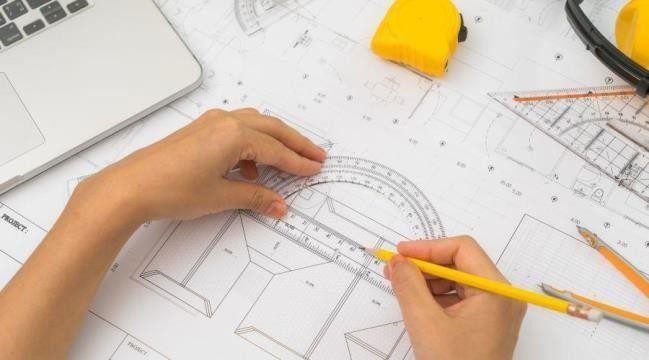 Обучающиеся учатся применять чертёжные инструменты, читать и выполнять чертежи на  бумажном носителе с соблюдением основных правил, … знакомятся с видами конструкторской  документации и графических моделей, овладевают навыками чтения, выполнения и оформления  сборочных чертежей, ручными автоматизированными способами подготовки чертежей.
Основы безопасности и защиты Родины (ОБЗР)
Учебные сборы
Закон об  образовании
в 10 классе (35 ч., 5 дней)
ФГОС ООО*
ФГОС СОО*
Основные изменения
ФРП,
единый  учебник
Реализация принципа единства образовательного пространства
Выделение ОБЗР в отдельную предметную область
Содержание ФГОС обновлено с учетом приоритетов  научно- технологического развития Российской Федерации  в части противодействия различным типам угроз
Минпросвещения России  МЧС России
Минобороны России
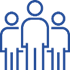 Содержание ФРП дополнено модулем «Основы военной подготовки»
* Приказ Минпросвещения России от 27 декабря 2023 г. № 1028  зарегистрирован в Минюсте России 2 февраля 2024 г., номер 77121
http://publication.pravo.gov.ru/document/0001202402050004
ФЗ от 4 августа 2023 г. № 479
ФЗ «О внесении изменений в ФЗ «Об образовании в Российской Федерации»
ОСНОВЫ БЕЗОПАСНОСТИ И ЗАЩИТЫ РОДИНЫ
ФРП
ОСНОВЫ БЕЗОПАСНОСТИ И ЗАЩИТЫ РОДИНЫ
(базовый уровень)
(для 10–11 классов образовательных организаций)  1 час в неделю
ФРП
ОСНОВЫ БЕЗОПАСНОСТИ  И ЗАЩИТЫ РОДИНЫ
(для 8–9 классов образовательных организаций)  1 час в неделю
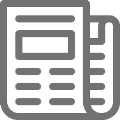 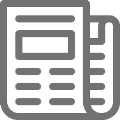 Модуль № 1. «Безопасное и устойчивое развитие личности,
Модуль № 1. «Безопасное и устойчивое развитие личности,
общества, государства»
общества, государства»
Новыймодуль
Новый модуль
Модуль № 2. «Военная подготовка. Основы военных знаний»
Новый модуль
Модуль № 3. «Культура безопасности жизнедеятельности в  современном обществе»
Модуль № 4. «Безопасность  в быту»
Модуль № 5. «Безопасность  на транспорте»
Модуль № 6. «Безопасность  в общественных местах»  Модуль № 7. «Безопасность  в природной среде»
Модуль № 8. «Здоровье и как его сохранить. Основы  медицинских знаний»
Модуль № 9. «Безопасность  в социуме»
Модуль № 10. «Безопасность в информационном пространстве»  Модуль № 11. «Основы противодействия экстремизму и  терроризму»
Модуль № 2. «Основы военной подготовки»
Модуль обновлён
Модуль № 3. «Культура безопасности жизнедеятельности в  современном обществе»
Модуль № 4. «Безопасность  в быту»
Модуль № 5. «Безопасность  на транспорте»
Модуль № 6. «Безопасность  в общественных местах»
Модуль № 7. «Безопасность в природной среде»
Модуль № 8. «Здоровье и как его сохранить. Основы  медицинских знаний»
Модуль № 9. «Безопасность  в социуме»
Модуль № 10. «Безопасность в информационном пространстве»  Модуль № 11. «Основы противодействия экстремизму и  терроризму»
!!!!! Нормативная база в 2024-2025 учебном году
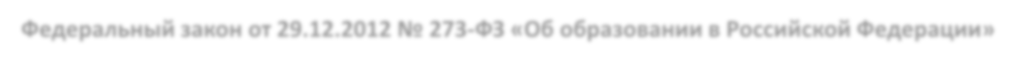 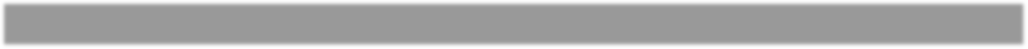 Федеральный закон от 29.12.2012 № 273-ФЗ «Об образовании в Российской Федерации»
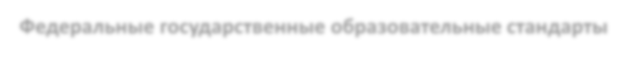 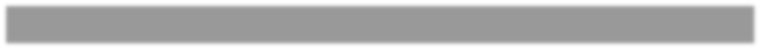 Федеральные государственные образовательные стандарты
Приказ Минпросвещения России от 31.05.2021 № 286 «Об утверждении федерального государственного образовательного стандарта начального общего
образования»
Приказ Минпросвещения России от 31.05.2021 № 287 «Об утверждении федерального государственного образовательного стандарта основного  общего образования»
Приказ Министерства образования и науки Российской Федерации от 17.05.2012 № 413 «Об утверждении федерального государственного образовательного  стандарта среднего общего образования» (ред. от 12.08.2022 № 732)
Приказ Министерства просвещения Российской Федерации от 27.12.2023 № 1028 «О внесении изменений в некоторые приказы  Минобрнауки и Минпросвещения России, касающиеся федеральных государственных стандартов основного общего образования и  среднего общего образования»
Приказ Министерства просвещения Российской Федерации от 22.01.2024 № 31 «О внесении изменений в некоторые приказы Минобрнауки и  Минпросвещения России, касающиеся федеральных государственных стандартов начального общего образования и основного общего образования»  Приказ Министерства просвещения Российской Федерации от 19.02.2024 № 110 «О внесении изменений… ФГОС ООО»
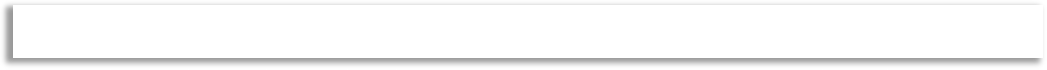 Федеральные основные общеобразовательные программы
Приказ Минпросвещения России от 18.05.2023 № 372 «Об утверждении федеральной образовательной программы начального общего образования»
Приказ Минпросвещения России от 18.05.2023 № 370 «Об утверждении федеральной образовательной программы основного общего образования»  Приказ Минпросвещения России от 18.05.2023 № 371 «Об утверждении федеральной образовательной программы среднего общего образования»
Приказы Министерства просвещения Российской Федерации от 01.02.2024 № 62 «О внесении изменений…ФОП ООО, СОО», 19.03.2024 № 171 «О
внесении изменений… ФОП НОО»
!!!
Проверить локальные акты ОО на предмет их соответствия федеральным нормативным документам
ФОП НОО, ООО, СОО
КАЛЕНДАРНЫЙ УЧЕБНЫЙ ГРАФИК ОУ
Даты начала и окончания учебного года
Продолжительность учебного года
Продолжительность учебнойнедели
Продолжительность учебных периодов
Сроки и продолжительность каникул
Продолжительность урока
	Продолжительность перемен между уроками  (расписание звонков)
Время начала и окончания учебных занятий
ФЕДЕРАЛЬНЫЙ КАЛЕНДАРНЫЙ УЧЕБНЫЙ ГРАФИК
Организацияобразовательной деятельности –  по учебным четвертям/ триместрам/полугодиям
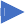 Продолжительность учебногогода —  34 недели,  в 1 классе - 33 недели.
Учебный год начинается 1 сентября, заканчивается 26 мая.
Продолжительность учебныхчетвертей:
четверть – 8 учебных недель;
четверть – 8 учебных недель;
четверть – 11 учебных недель (для 2-11 классов),
10 учебных недель (для 1 классов);
четверть – 7 учебных недель.
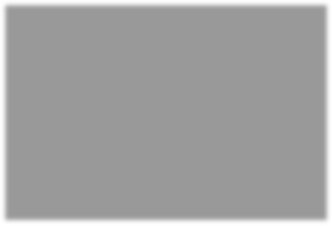 Календарныйучебный  график ОО долженбыть  составлен на основе  федерального с учётом  мнений участников  образовательных
отношений
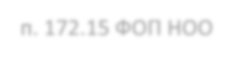 п. 172.15 ФОП НОО
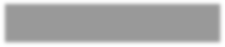 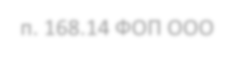 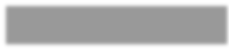 п. 168.14 ФОП ООО
Продолжительность каникул:
по окончании 1, 2, 3 четверти - 9 календарных дней,
дополнительные каникулы– 9 календарных дней (для 1 классов);
поокончании учебного года (летние каникулы) – не менее 8 недель.
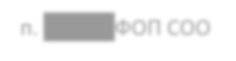 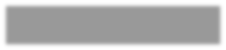 п. 132.14 ФОП СОО
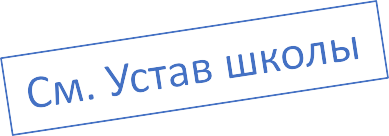 ГОДОВОЙ КАЛЕНДАРНЫЙ УЧЕБНЫЙ ГРАФИК
Начальное общее образование
Принятие на педсовете и  утверждение директором школы  ООП НОО (не позднее 30.08.2024)
Доработка  школой имеющейся ООП НОО  с учетом изменений в федеральных  документах
Обновленный ФГОС +  ФОП
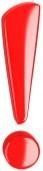 С 2024-2025 учебного года – одна ООП на уровень НОО
Количество часов в соответствии с федеральными рабочими программами
ФРП по всем предметам на портале
на уровень НОО
https://edsoo.ru/rabochie-programmy/
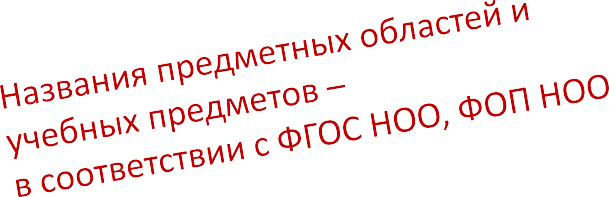 Федеральный учебный план (ФУП) начального общего образования, 5-дневная учебная неделя
Вариант 1
При разработке учебного плана ОУ обращаем внимание на:
Приказ Минпросвещения РФ от 19.03.2024 № 171.
С. 1186-1194
Обязательную часть:
количество часов по каждому предмету не может быть  меньше, чем предусмотрено ФРП
Изучение родного языка и родной литературы из числа  языков народов РФ осуществляется при наличии  возможностей ОУ и по заявлению родителей (законных  представителей) несовершеннолетних обучающихся (см.  вариант 3 ФУП)

Часть, формируемая участниками
образовательных отношений, которая позволяет
обеспечить реализацию стандарта по физической культуре в  1-3 классах в полном объеме (3 часа в неделю!)
ФРП по всем предметам на портале
https://edsoo.ru/rabochie-programmy/
Федеральный учебный план начального общего образования, 6-дневная учебная неделя
Вариант 2
При разработке учебного плана ОУ обращаем внимание на:
Обязательнуючасть:
количество часов по каждому предмету не может быть  меньше, чем предусмотрено ФРП, авторскими
программами углубленного изучения предметов
Изучение родного языка и родной литературы из числа  языков народов РФ осуществляется при наличии  возможностей ОУ и по заявлению родителей (законных  представителей) несовершеннолетних обучающихся  (см. вариант 4 ФУП)
Часть, формируемую участниками образовательных  отношений, которая позволяет:
расширить перечень предметов по выбору участников
образовательных отношений
увеличить количество часов для реализации программ  углублённого изучения предметов:
для 2-4 классов – РП углублённого изучения предметов  ОО разрабатывают  самостоятельно на основе
«книжных» вариантов или авторских программ  прошедших экспертизу
ФРП по всем предметам на портале
https://edsoo.ru/rabochie-programmy/
Основное общее образование
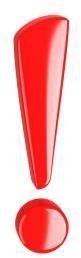 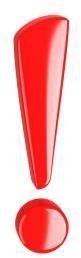 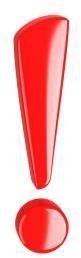 С 2024-2025 учебного года – одна ООП на уровень ООО
Принятие на педсовете и  утверждение директором  школы ООПООО
(не позднее 30.08.2024)
ФГОС ООО +
ФОП ООО
Доработка школой имеющейся ООП  ООО с учетом изменений в  федеральных документах
Количество часов в соответствии с федеральными рабочими программами на уровень	ООО
ФУПосновного общего образования, 5-дневнаяучебнаянеделя
Вариант 1
При разработке учебного плана ОУ обращаем внимание на:
Приказ Минпросвещения РФ от 01.02.2024 №62.  С. 40-52
Обязательную часть:
количествочасов по каждому предмету неможет быть
меньше, чем предусмотрено ФРП
Изучение родного языка и родной литературыиз числа языков
народов РФ осуществляется при наличии возможностей ОУ и
по заявлению родителей (законных представителей)
несовершеннолетних обучающихся (см. вариант 4 ФУП ООО).

Часть, формируемая участниками
образовательных отношений, которая позволяет:
обеспечить реализацию стандарта по физической культуре
в 5-6 классахв полномобъеме (3 часа в неделю)
ФГОС ООО и ФОП не позволяют реализовать  углублённое изучение предметов при
5-дневной учебной неделе!
ФРП по всем предметам на портале
https://edsoo.ru/rabochie-programmy/
Учебныйплан основного общего образования, 6-дневнаяучебнаянеделя
Вариант 2
При разработке учебного плана ОУ обращаем внимание на:

Обязательную часть:
количество часов по каждомупредмету не может  быть меньше, чем предусмотрено ФРП
Изучение родного языка и родной литературы из
числа языковнародов РФ осуществляется при наличии
возможностей ОУ и по заявлениюродителей  (законных представителей) несовершеннолетних  обучающихся(см. вариант5 ФУП ООО)
Часть, формируемую участниками
образовательных отношений, которая позволяет:
увеличитьколичествочасов для реализациипрограмм
углублённого изученияпредметов
ФРП по всем предметам на портале
https://edsoo.ru/rabochie-programmy/
Варианты реализации модуля «Введение в Новейшую историю России»  в рабочей программе по истории
Целостное вконце годаобучения
Модуль«Введениев Новейшую историю России» изучается целостно в количестве  17 часов по окончании основного курса «Истории» (68 часов) в конце года
2 часа в тарификации учителя  истории в 1-м полугодии
Для баланса нагрузки обучающихся по полугодиям  необходимо перераспределение часов по другому  предмету противоположно выбранному варианту
2,5 часа в учебном  плане на изучение  предмета «История»
3 часа в тарификации учителя  истории во 2-м полугодии
Отдельно модуль «Введение в Новейшую историю России» в расписание и тарификацию не выделяется, так как он является  составной частью ФРП по истории. Вариант изучения должен быть отражен в КТП (ПП) рабочей программы по истории.
Среднее общее образование
Доработка  ООП	СОО	с
изменений  документах
школой имеющейся  учетом небольших  в федеральных
Принятие на педсовете и  утверждение директором  школы ООПСОО
(не позднее 30.08.2024)
ФГОС СОО +  ФОП СОО
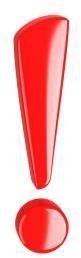 С 2024-2025 учебного года – одна ООП на уровень СОО
ФОП СОО. Раздел III. П.27. Федеральный учебный план СОО с изм.// приказ
Минпросвещения РФ от 1 февраля 2024 г. № 62. С. 94-134
Вариант 1. ФУП СОО. Технологический (инженерный профиль) (с углубленным изучением математики и физики; !черчение).
	Вариант 2. ФУП СОО. Технологический (информационно-технологический профиль) (с углубленным изучением математики  и информатики).

Вариант 1. ФУП СОО. Естественно-научный профиль (с углубленным изучением химии и биологии).

Вариант 1. ФУП СОО. Гуманитарный профиль (с углубленным изучением литературы и обществознания).
Вариант 2. ФУП СОО. Гуманитарный профиль (с углубленным изучением литературы и иностранных языков).
Вариант 3. ФУП СОО. Гуманитарный профиль (с углубленным изучением литературы и истории).
Вариант 4. ФУП СОО. Гуманитарный профиль (с углубленным изучением истории и обществознания).
Вариант 5. ФУП СОО. Гуманитарный профиль (с углубленным изучением истории и иностранных языков).
Вариант 6. ФУП СОО. Гуманитарный профиль (с углубленным изучением обществознания и иностранных языков).

Вариант 10. ФУП СОО. Социально-экономический профиль (с углубленным изучением обществознания и математики).
Вариант 11. ФУП СОО. Социально-экономический профиль(с углубленным изучением обществознания и географии).
Вариант 12. ФУП СОО. Социально-экономический профиль (с углубленным изучением математики и географии).

Вариант 13. ФУП СОО. Универсальный профиль (УнП ориентирован на обучающихся, чей выбор не соответствует
приведенным вариантам профилей. ОО самостоятельно определяет не менее 2 учебных предметов с углубленным изучением).
	+ 6 Вариантов ФУП с профильной возможностью и с изучением родных языков
Организация работы по формированию УП и  ИУП
Анкетирование  обучающихся 9-х  классов
(октябрь, февраль)
Рекомендации  педагогов
(февраль)
Прием заявлений в  10 кл
Выбор профиля.
(июнь)
Утверждение УП и  ИУП. Объединение  профильных  групп* (август)
Предварительное  комплектование  (март)
2
4
3
5
1
Приказ о создании
профильных классов
Анализ ресурсов
Собеседования  педагогов и кл.  руководителей с  обучающимися 9 кл.
Собеседование  с родителями
Анализ анкет
обучающихся, итогов ГИА
Собеседованиес  обучающимися по  вопросу продолжения  обучения
3
Циклограмма разработка ИУП
ПРОФИЛИОБУЧЕНИЯ:

естественно-научный
гуманитарный
социально-экономический
технологический
универсальный
Предварительное
комплектование
Классные родительские собрания, для  родителей уч-ся, намеренных
продолжить обучение в 10 кл.
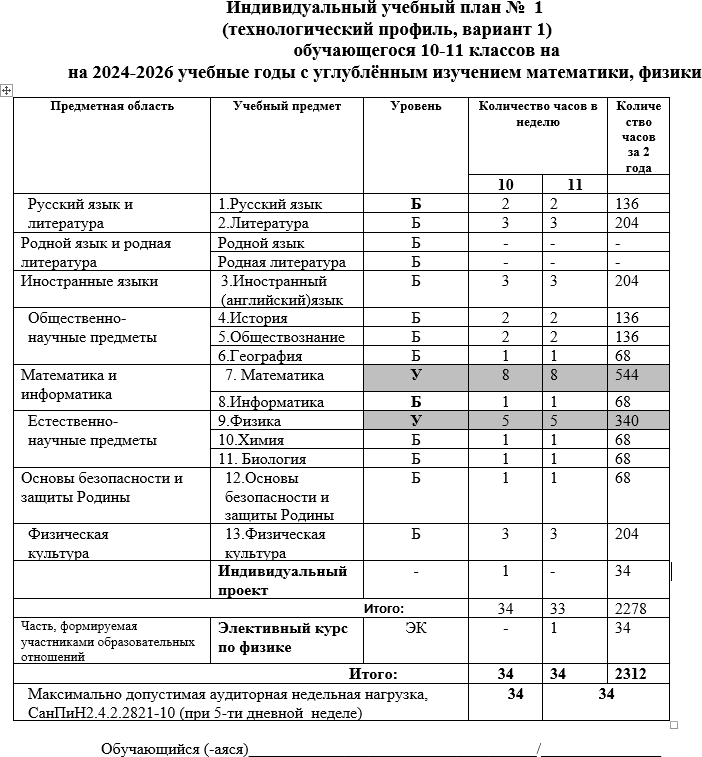 Знакомство родителей с нормативно -  правовой базой ОГЭ
Разъяснениеособенностей составления  траектории дальнейшего обучения  обучающихся
Разъяснения по формированию  индивидуального учебного плана
Презентация профилей обучения
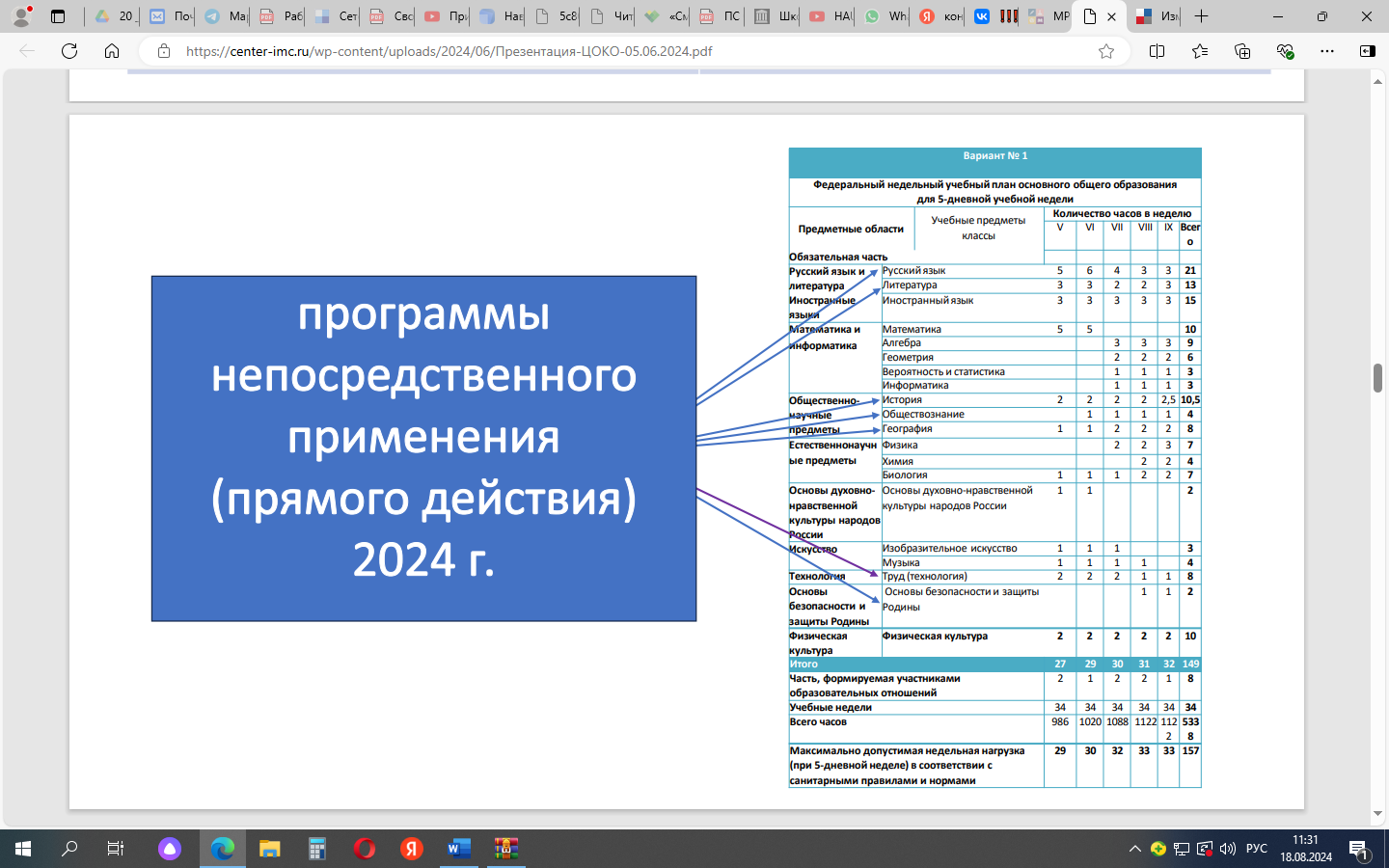 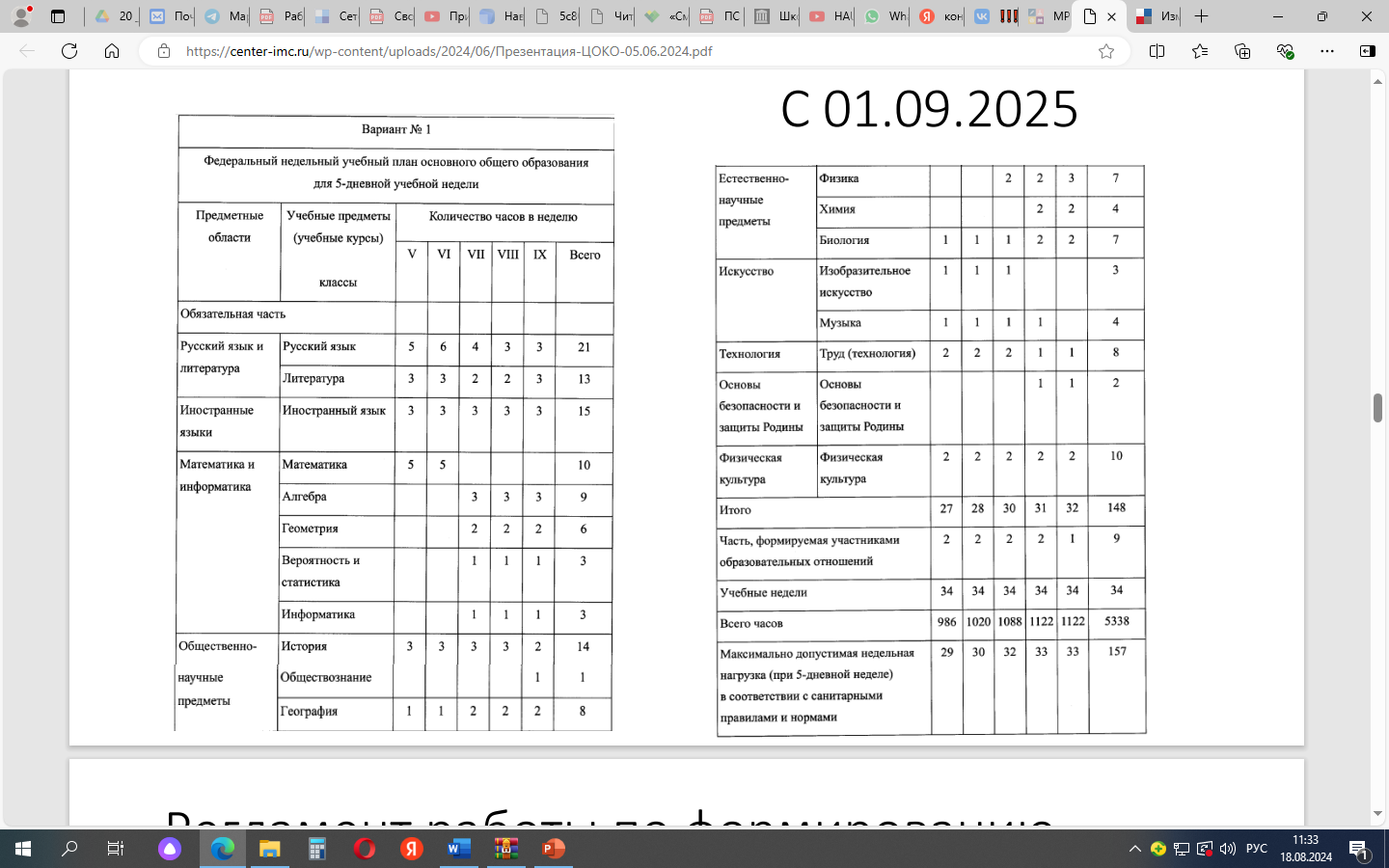